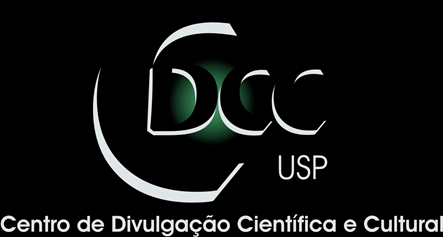 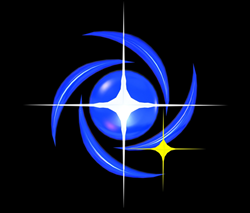 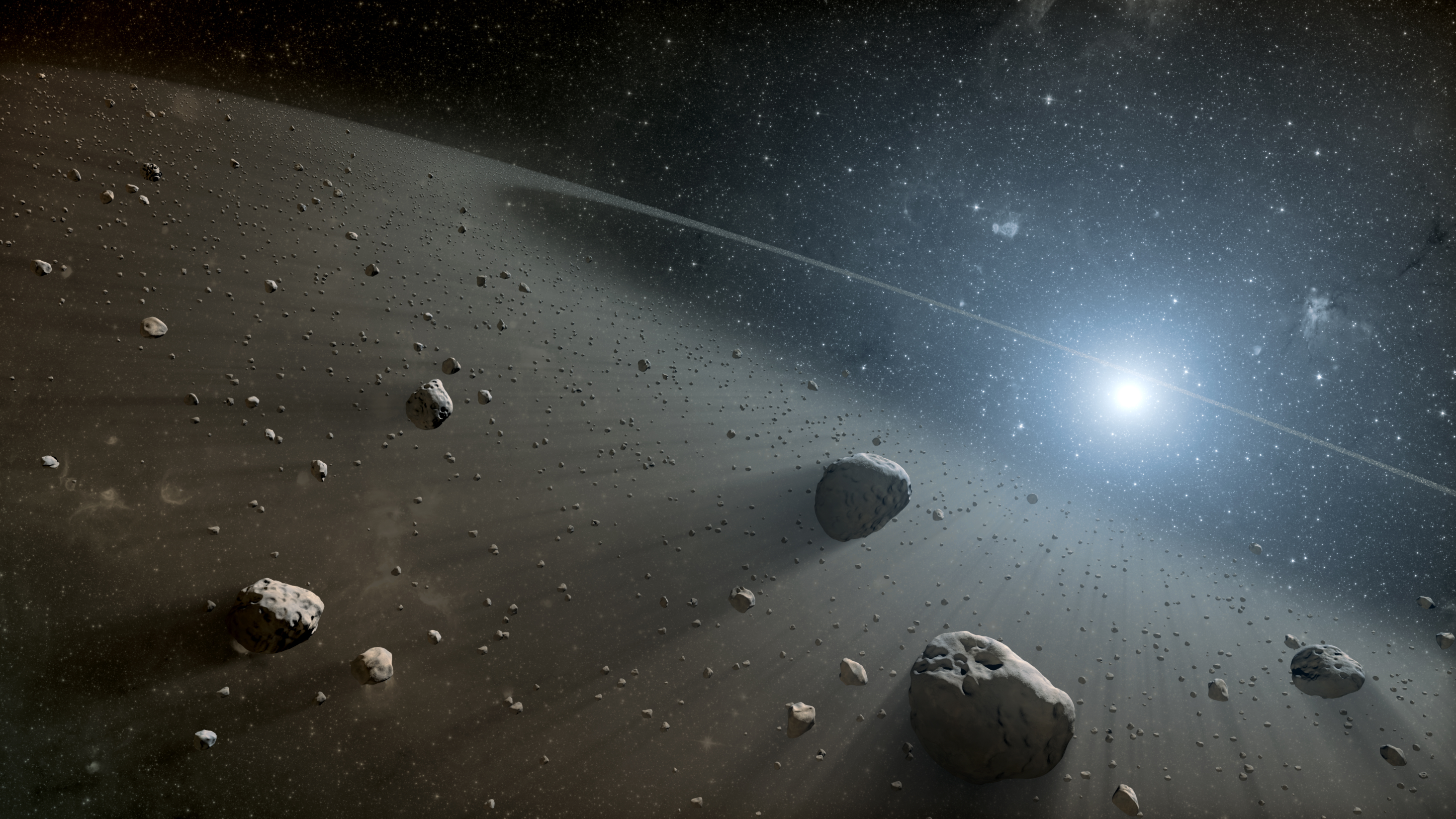 Dawn
Uma viagem aos primórdios do sistema solar
Centro de Divulgação da Astronomia
Observatório Dietrich Schiel
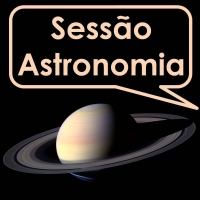 Robson R. Egêa
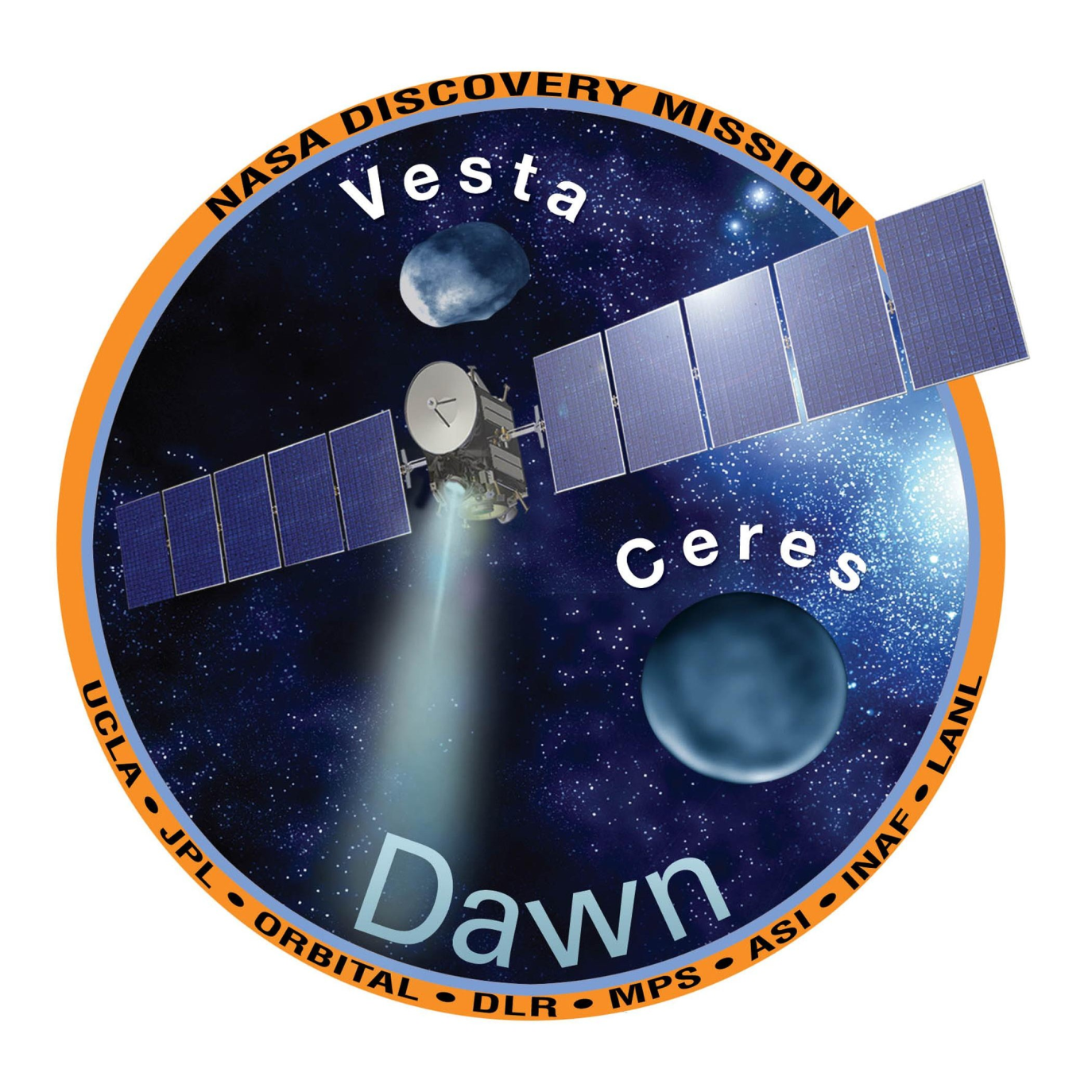 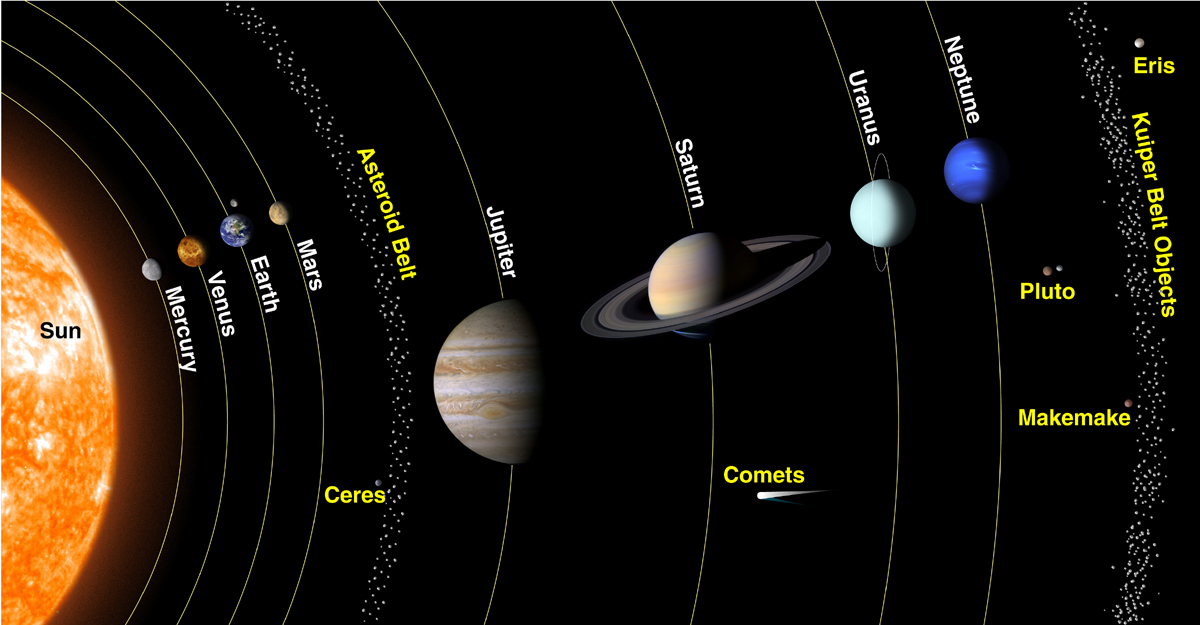 Asteroides
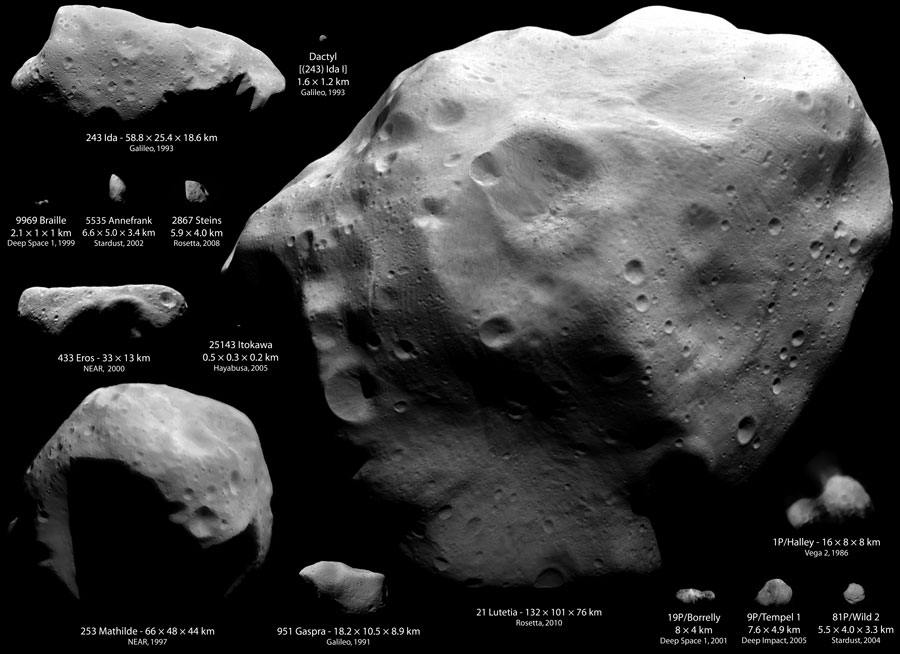 Histórico
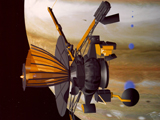 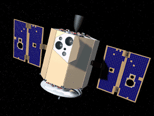 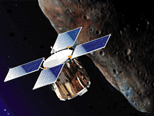 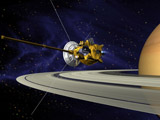 Clementine(1994)
Observações da Lua e do asteróide 1620 Geographos
Galileu(1991/93)
Enviada para Júpiter passou por Gaspra, 243 Ida, descobriu Dactyl (lua de Ida)
NEAR Shoemaker(1997-2001)
Encontrou com 253 Mathilde, investigou e pousou em  433 Eros
Cassini (2000)
Encontrou com 2685 Masursky  em sua missão para Saturno
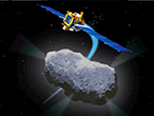 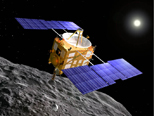 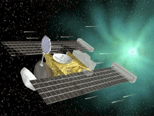 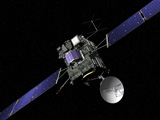 Deep Space 1(1998-2003) 
Testou tecnologias, encontrou
Asteroide 9969 Braille e cometa Borrelly
Stardust(1999-2011)
Encontrou asteroide Annefrank , dirigindo-se para cometa Wild 2
Hayabusa e Minerva (2003-2010) Testou tecnologias e coletou amostras de 
Asteroide Itokawa
Rosetta (2004-2015) Asteroides
Steins e 21 Lutetia em missão para cometa 67P/Churyumov-Gerasimenko
Histórico
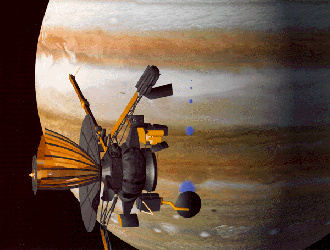 Galileo(1991/93)
Imagens de Dactyl, lua do asteroide Ida
Histórico
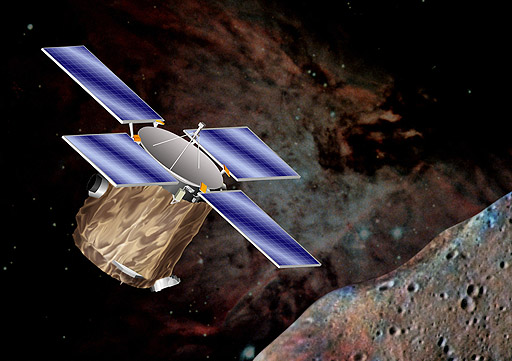 NEAR Shoemaker(1997-2001)
Pousou no asteroide Eros
Histórico
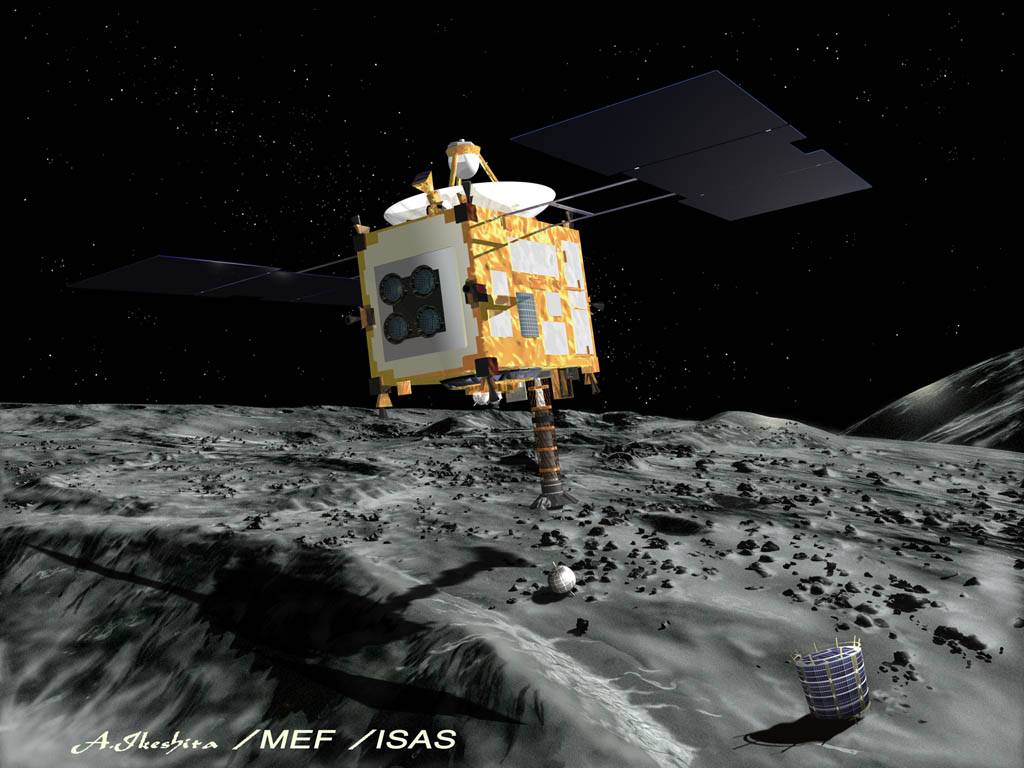 Hayabusa e Minerva (2003-2010)
Coletou amostras de Asteroide Itokawa
Objetivo: exploração de Ceres e Vesta
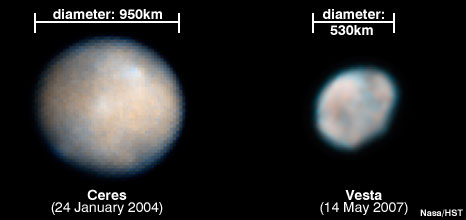 Protoplanetas de maior massa do Cinturão de Asteroides
Origem do sistema solar 
Formação de planetas a partir de asteroides 
Formação e evolução diferentes de asteroides
Influência do tamanho e da quantidade de água
Ponte entre planetas rochosos e gelados
Dawn
“Amanhecer”
Vesta
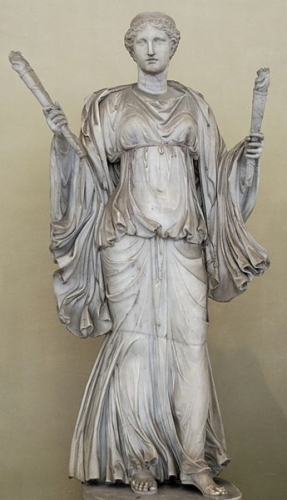 Ceres
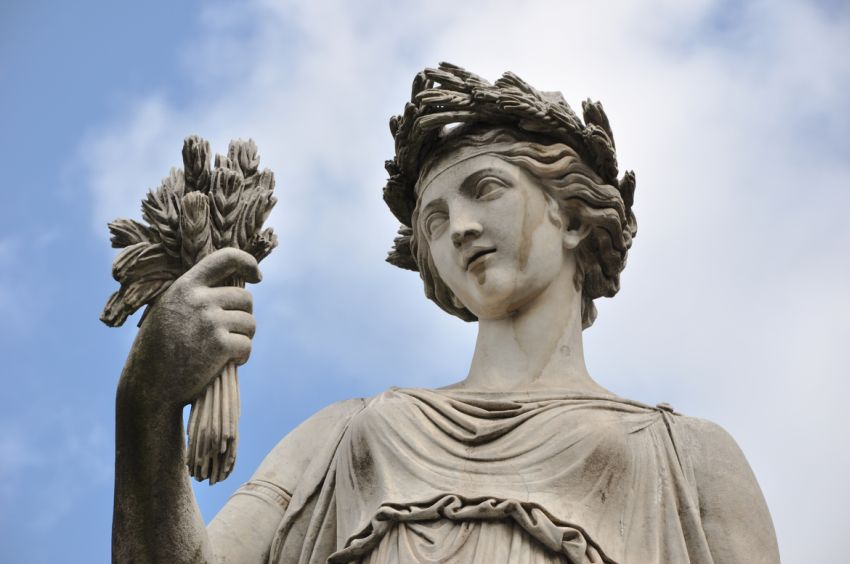 Representa a agricultura e a fertilidade
Representa o lar e a família
Sonda Dawn
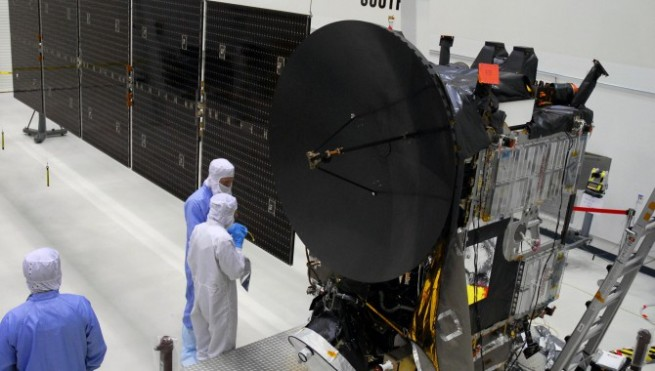 Dimensão: 19,7 m
Massa inicial: 1240 kg
Gasto: US$446 milhões
Instrumentos
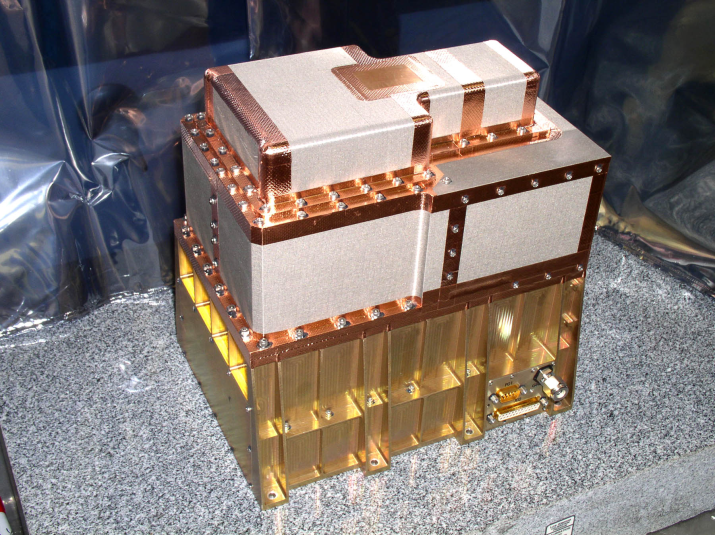 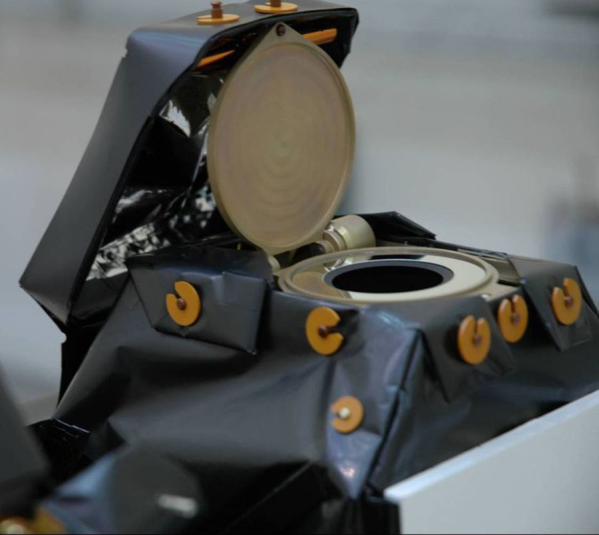 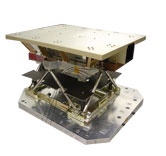 Detector de raios gama e de nêutrons GRaND
(determinar composição dos objetos de estudo)
Espectrômetro VIR 
(produz imagens a partir dos espectros de luz visível e infravermelho)
Câmera isolada termicamente
Propulsão iônica
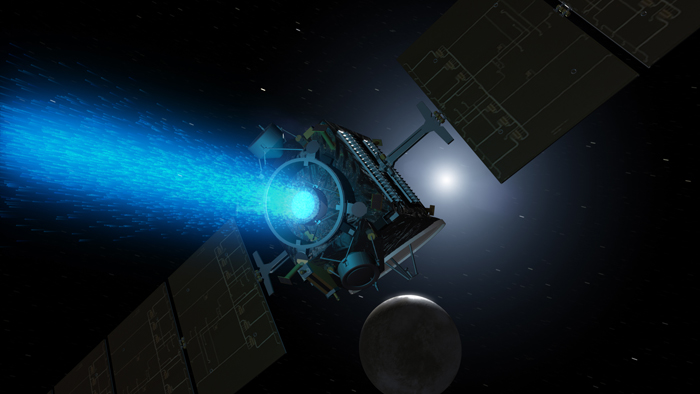 Propelente: Xenon (Xenônio) gás nobre
Mais de 10 km/s para 425 kg de Xenon
0 a 97 km/h em 4 dias
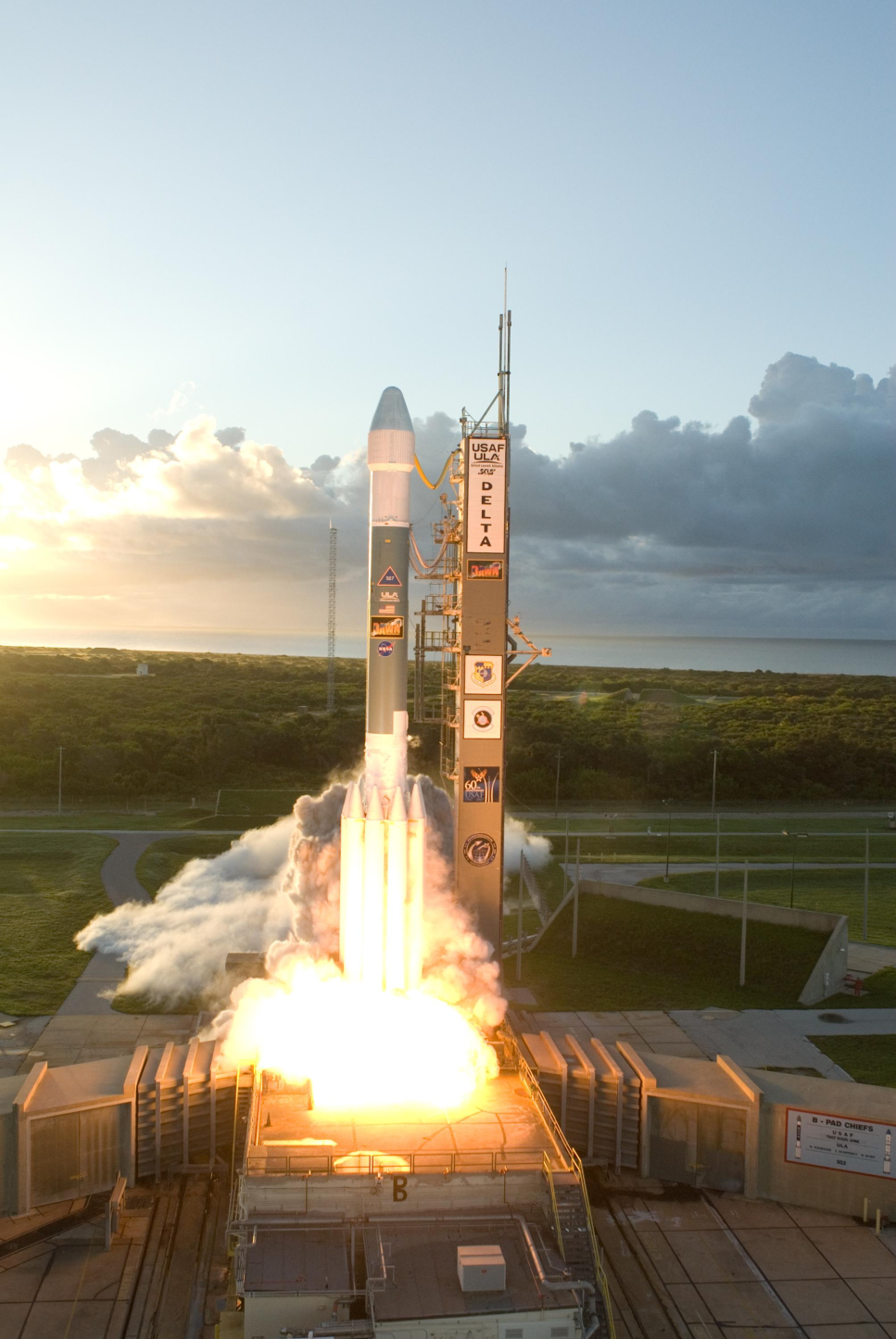 Lançamento
Foguete Delta II
Cabo Canaveral
09/27/2007
Viagem de 4,9 bilhões km e 7,5 anos
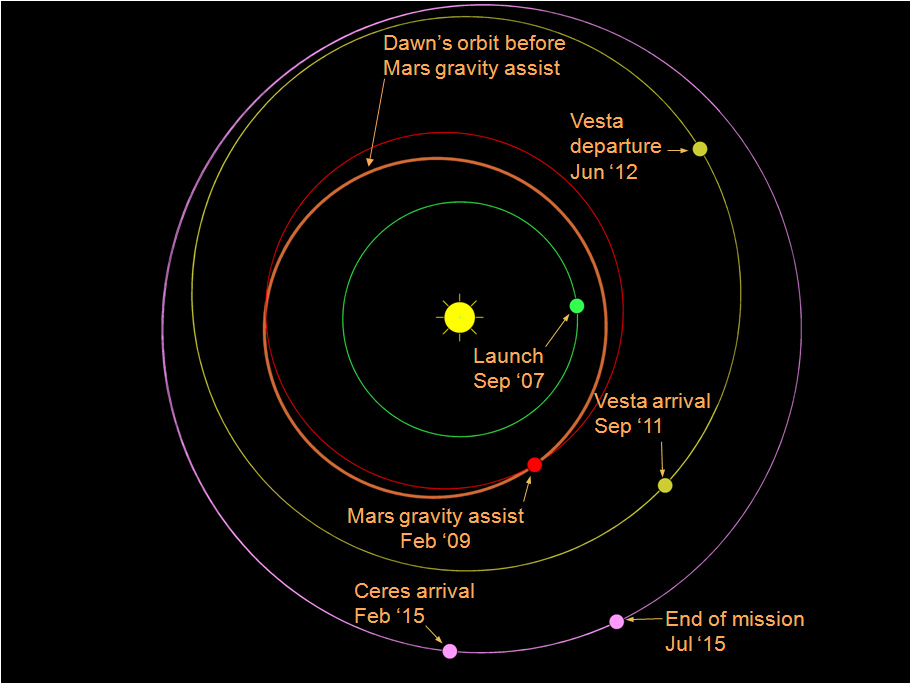 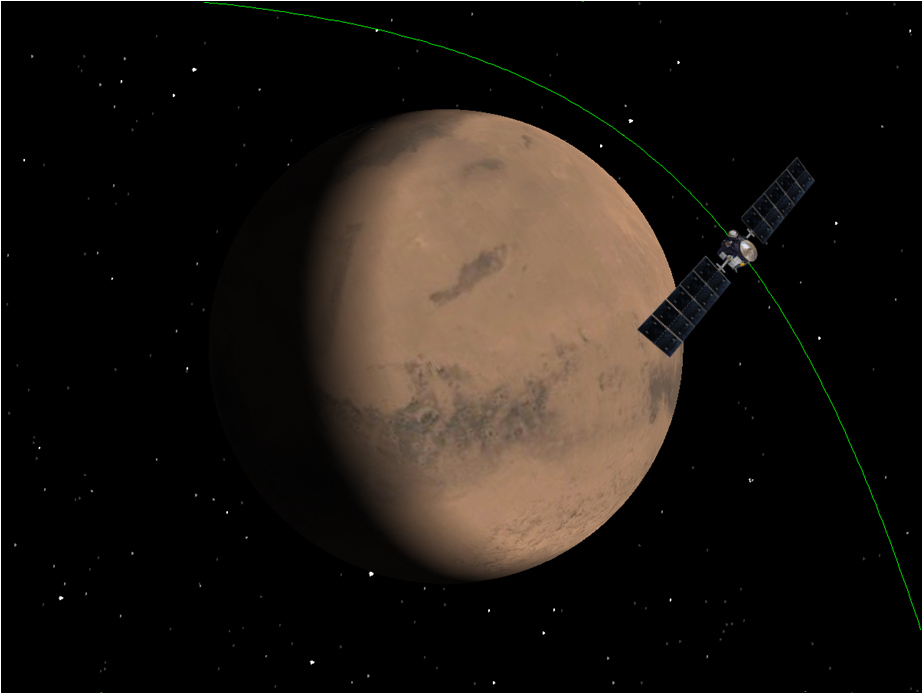 Assistência gravitacional de Marte
Imagens de Marte
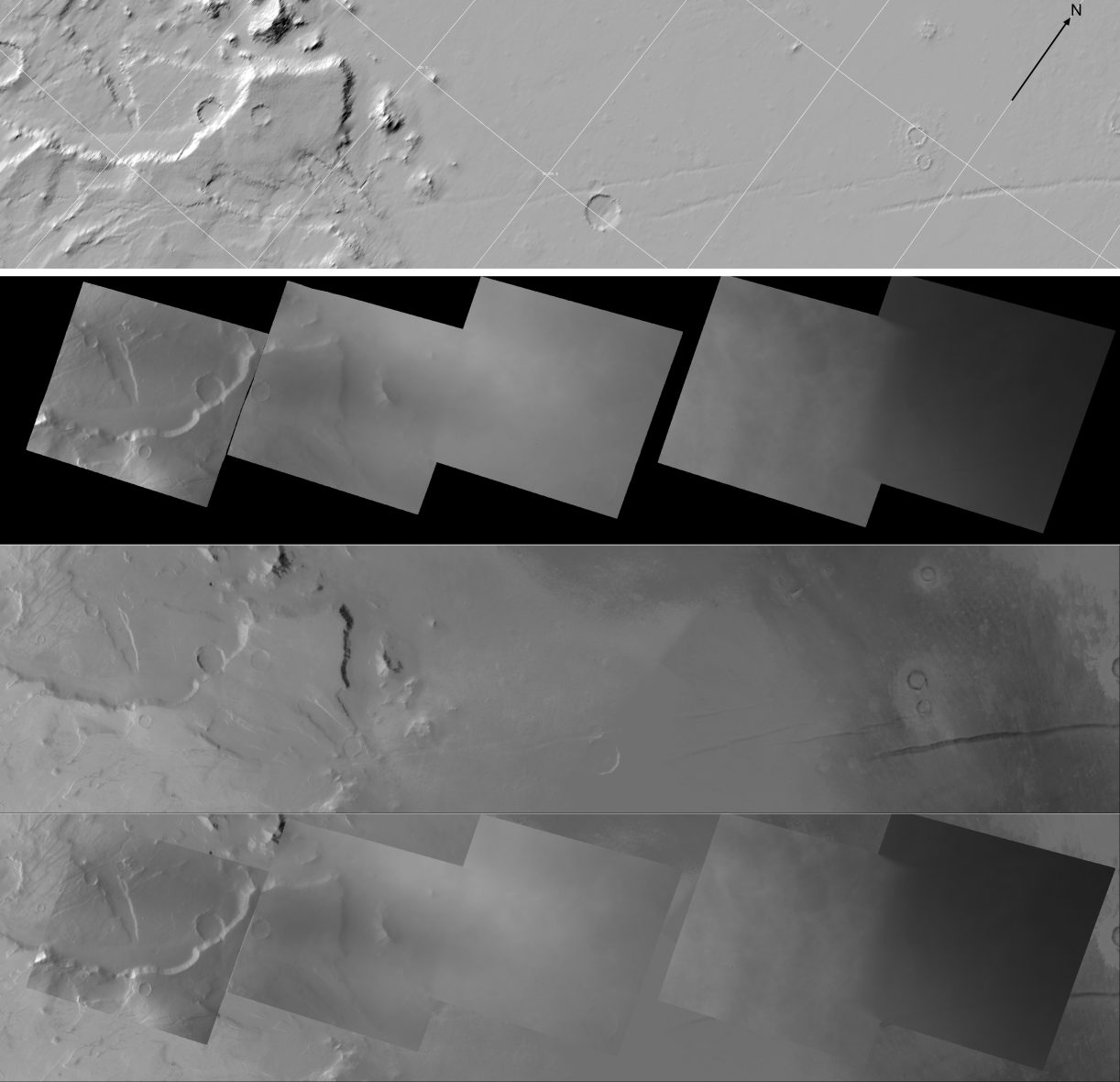 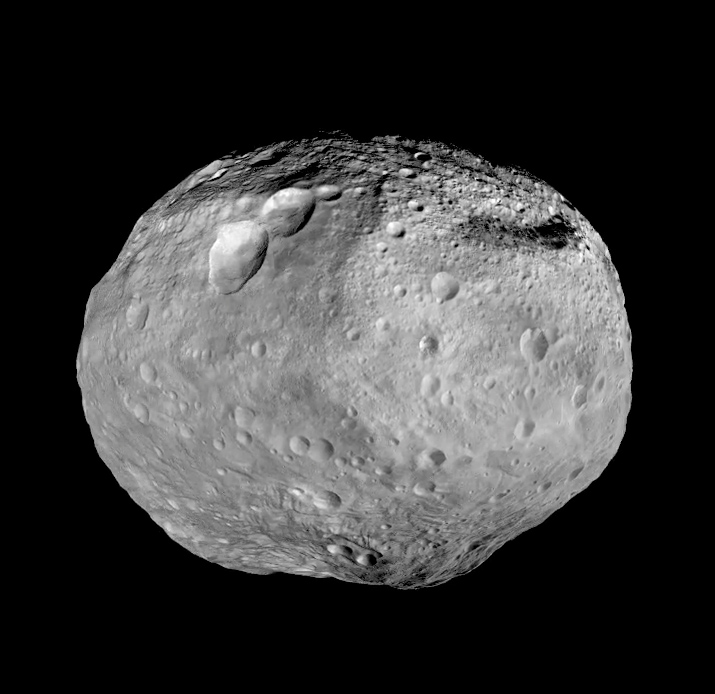 14 meses em Vesta(2011-2012)
30.000 de imagens
e milhões de dados 
coletados
https://www.youtube.com/watch?v=84vz6J8cnc8
Mapeamento da superfície de Vesta
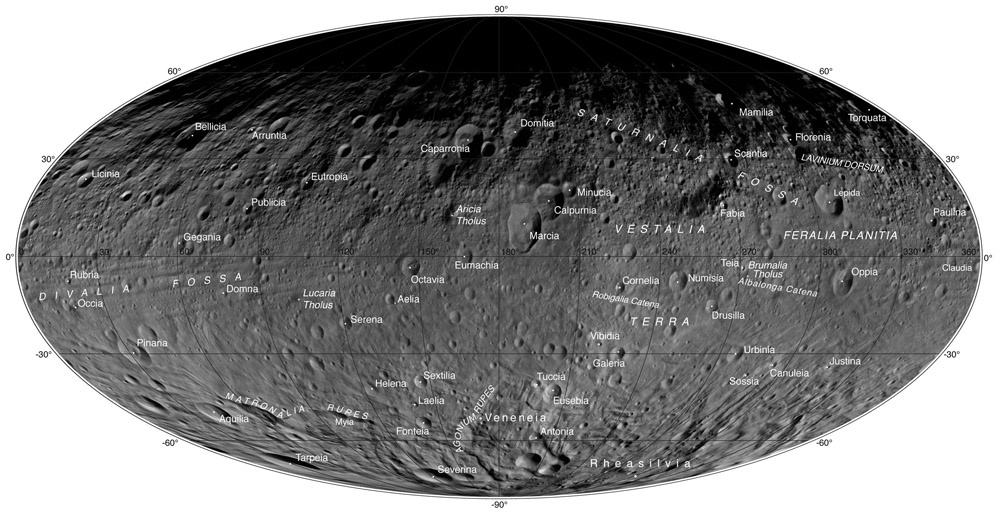 Estrutura de Vesta
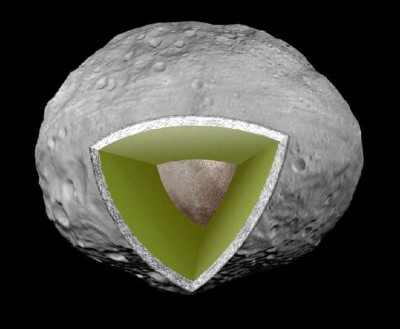 Corpo rochoso sem água
Superfície fria
Sem atmosfera
Descobertas
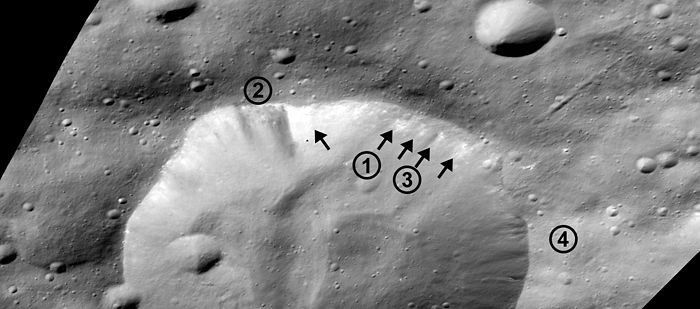 Mineral olivina sugere evolução geológica mais complexa
Descobertas da Dawn
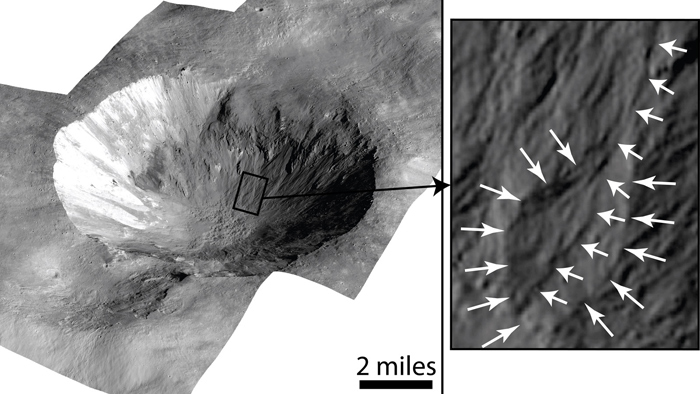 Formações sugerem pequenos fluxos de água ou material movido por água
Detectou-se material hidratado em rochas
Descobertas
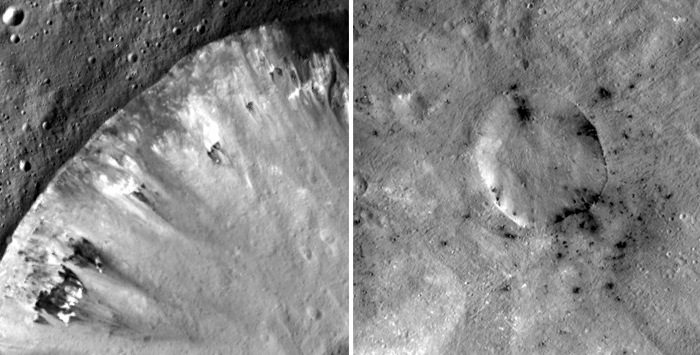 Material exogênico  (mineral serpentina)
Descobertas
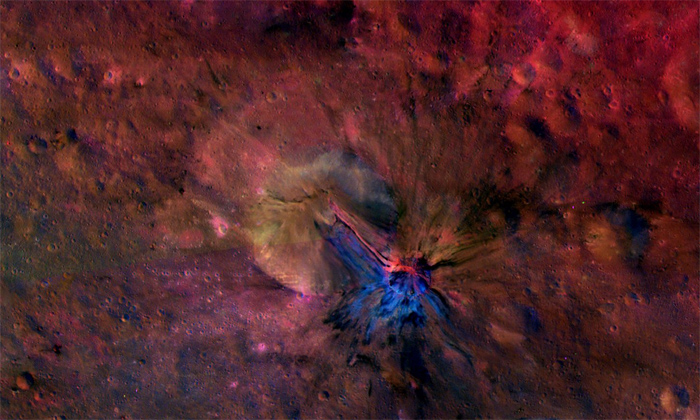 Escoamento de material fundido
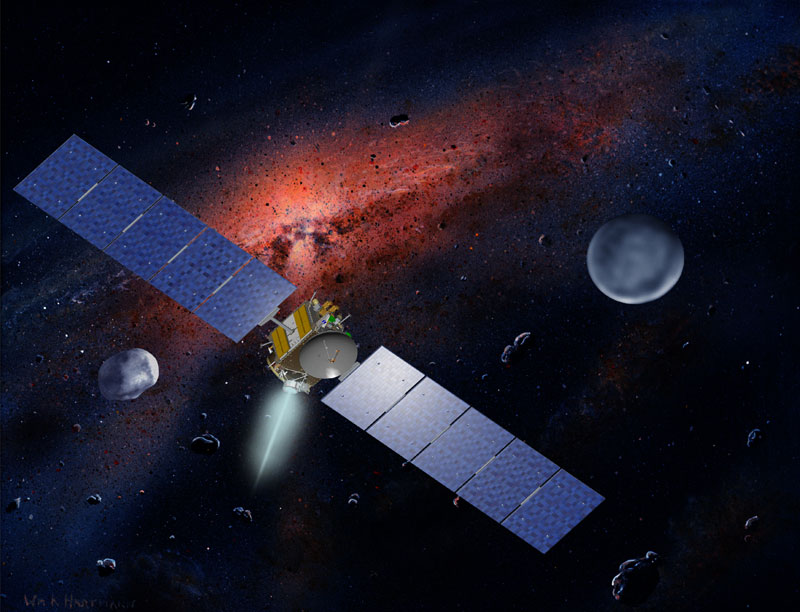 https://www.youtube.com/watch?v=vSS8yuk4bDw
Descobertas
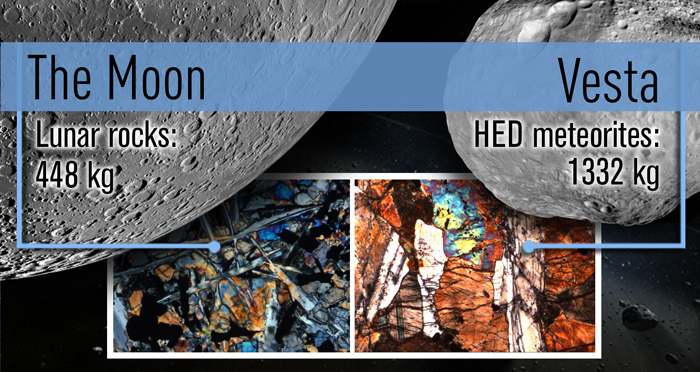 Meteoritos relacionados à Vesta encontrados  na Lua
https://www.youtube.com/watch?v=LP2zbGFXyk0#t=27
Ceres, o planeta anão
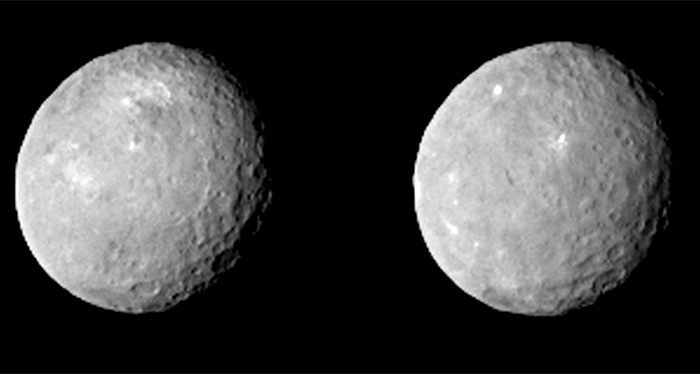 300 km
Maior objeto do Cinturão de Asteroides
Primeiro objeto descoberto no Cinturão de Asteroides (1801 - Giuseppe Piazzi)
Não tem órbita limpa
Rotação: 9 horas
Crateras e manchas brancas
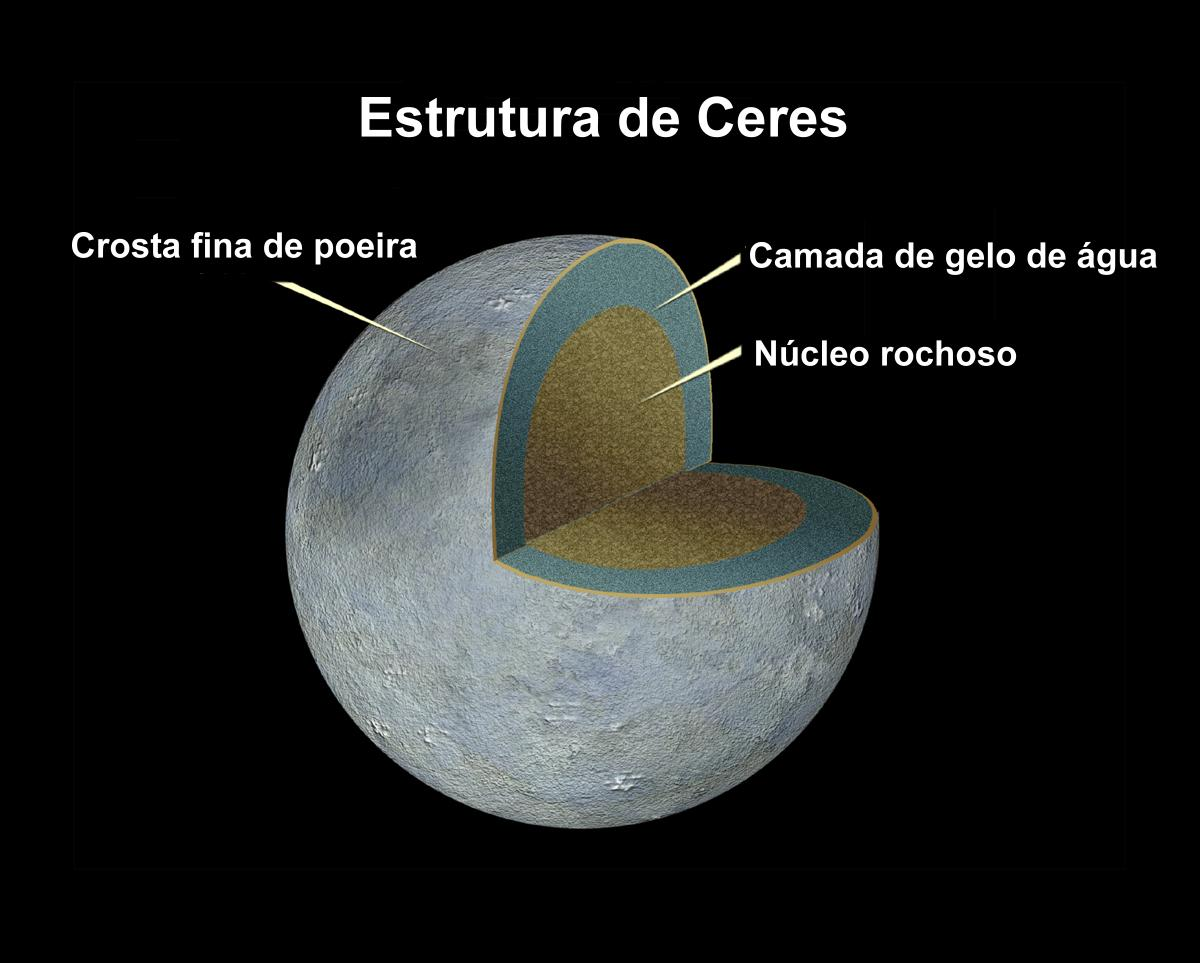 Composição?
Processos hidrológicos ativos?
Calotas polares sazonais de gelo e água?
Fina atmosfera?
Atividade geológica?
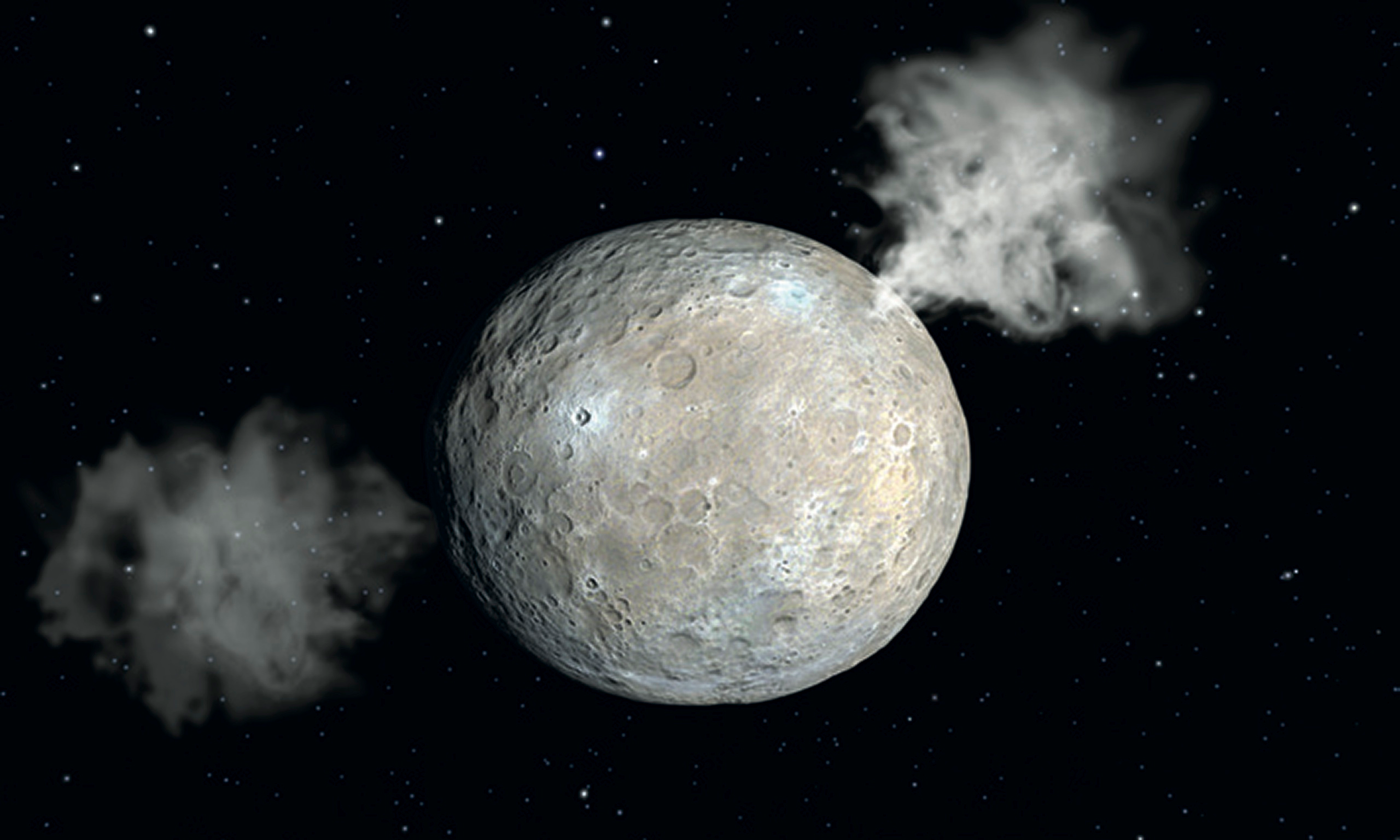 Água sob camada de gelo?
?
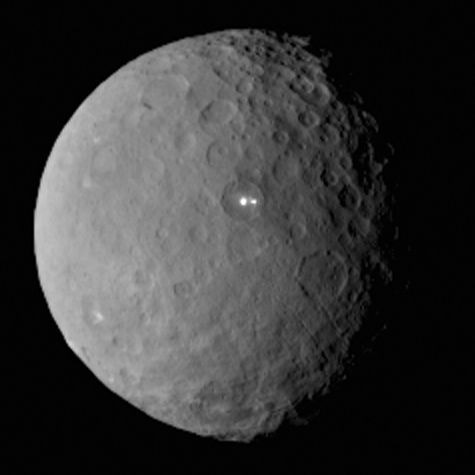 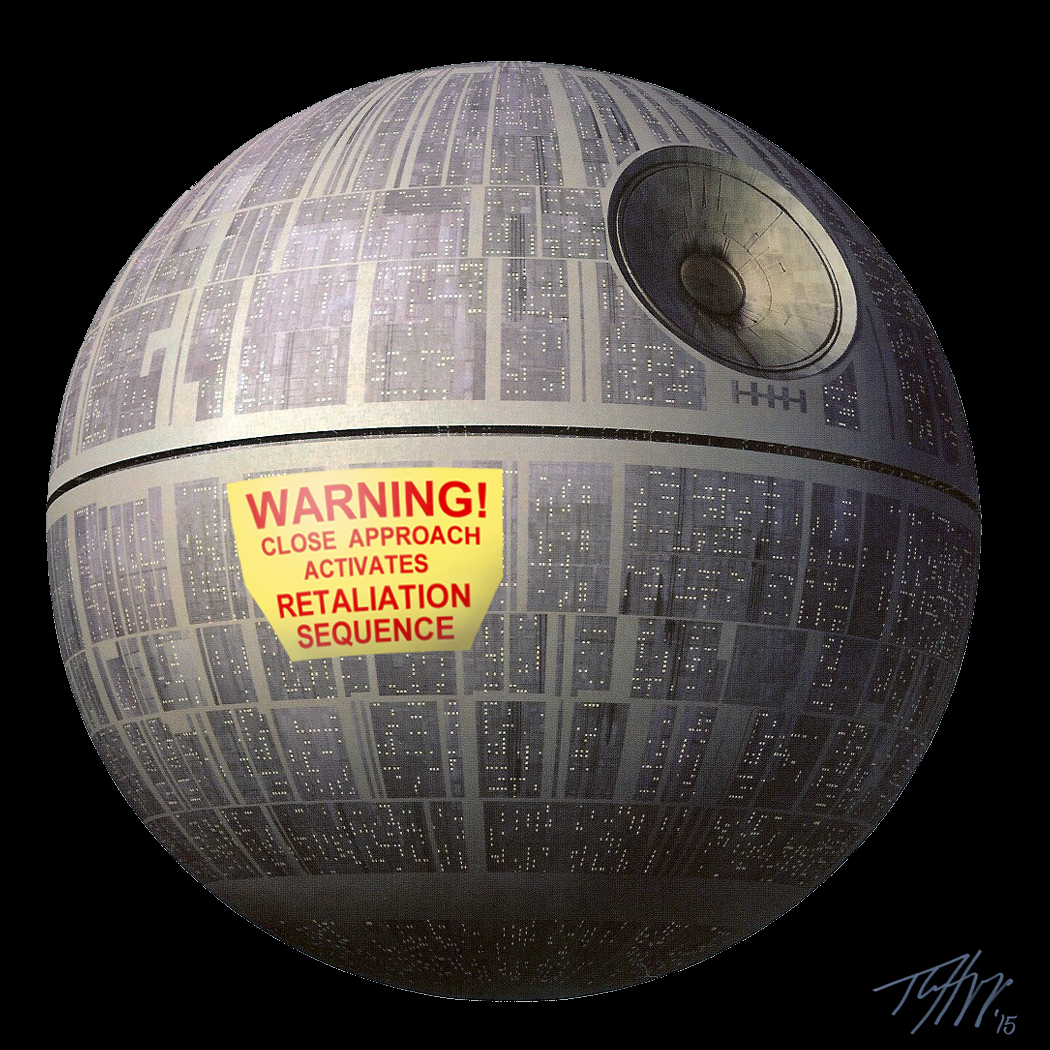 Fim!
http://dawn.jpl.nasa.gov/mission/live_shots.asp
robson.egea@gmail.com